Морской бой
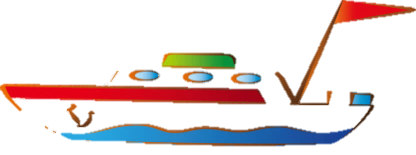 Х
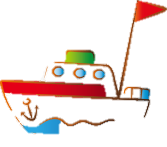 Х
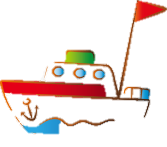 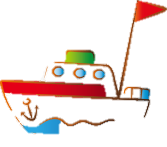 Х
Х
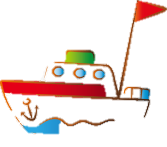 Х
Х
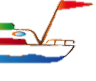 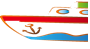 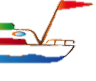 Х
Х
Х
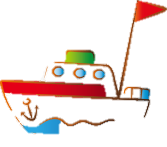 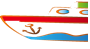 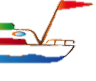 Х
Х
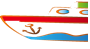 Как сложить два числа с разными знаками?
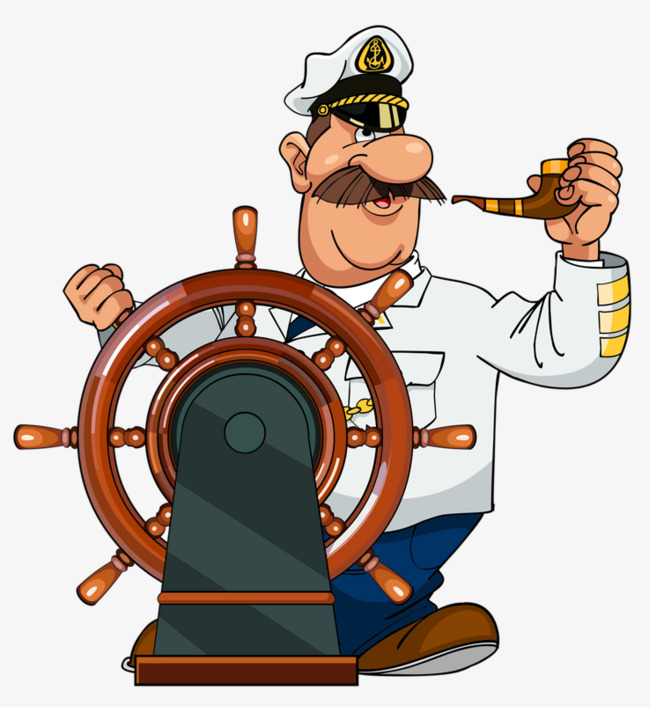 Как сложить два числа с одинаковыми знаками?
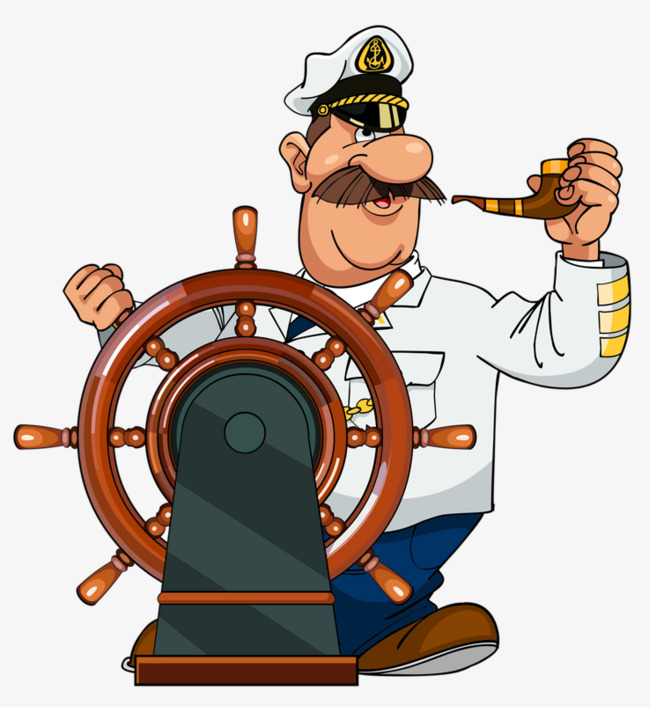 Как умножить два числа с разными знаками?
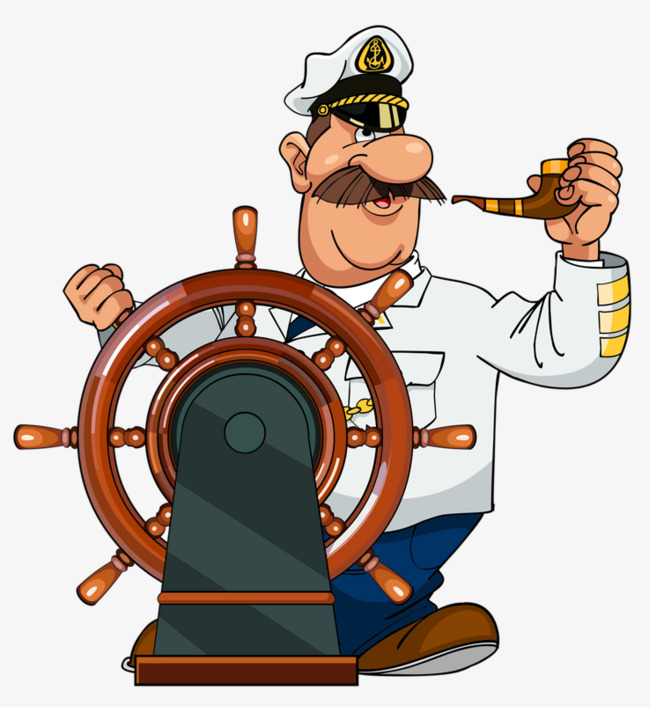 Как умножить два числа с одинаковыми знаками?
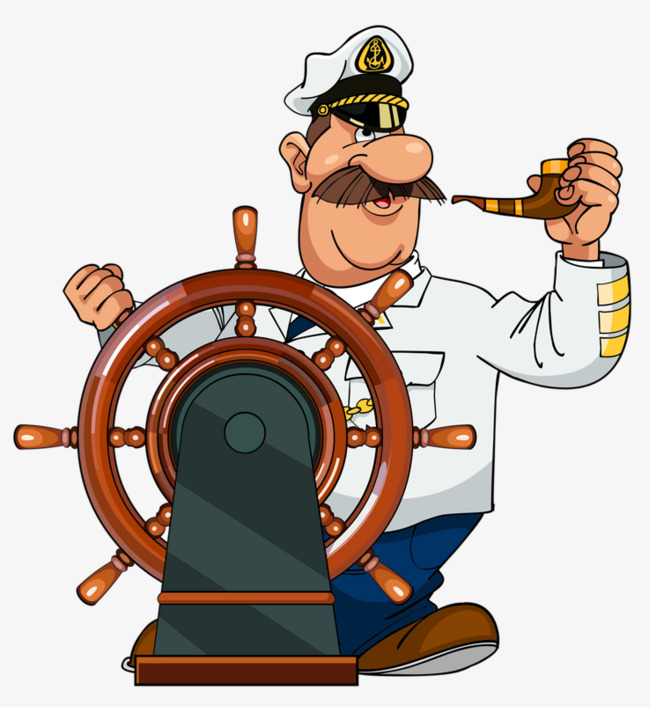 Как разделить два числа с разными знаками?
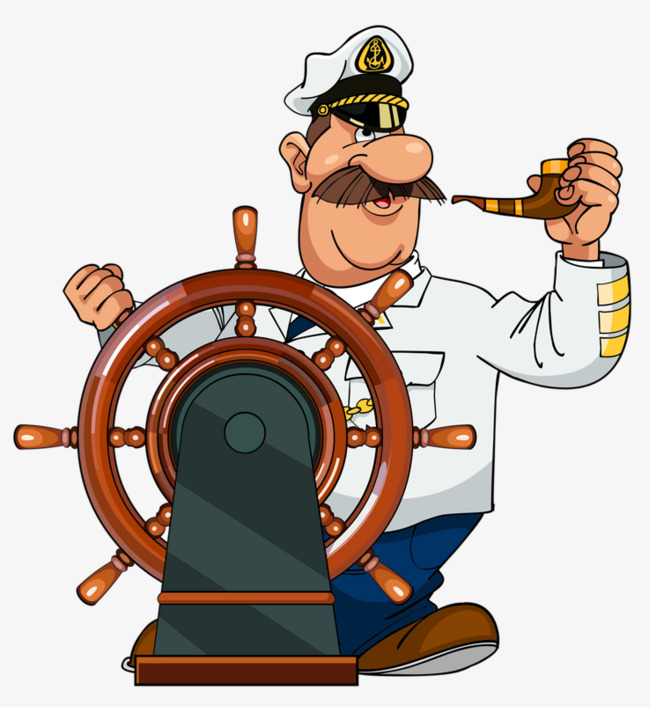 Как разделить два числа с одинаковыми знаками?
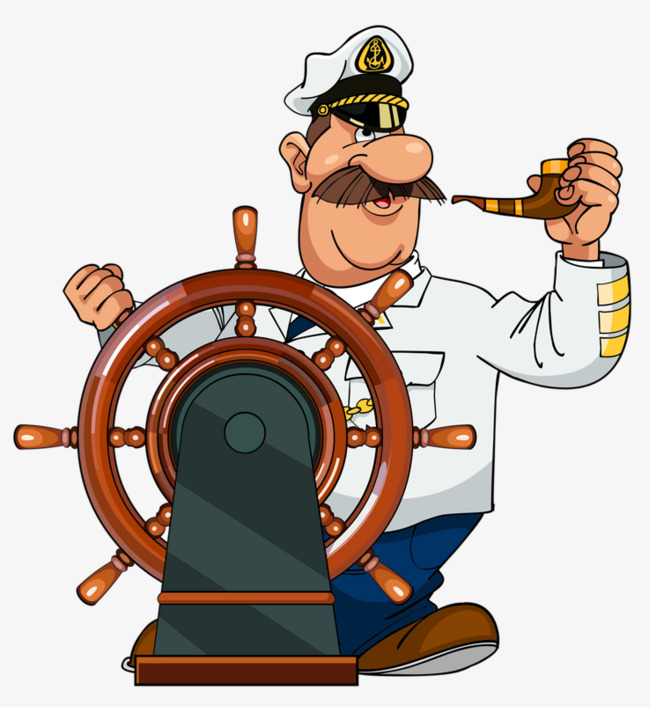 Если умножить «+» на «-» в ответе будет…
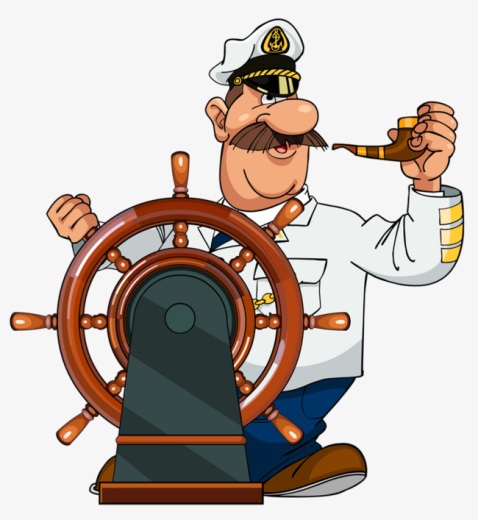 Если разделить «-» на «-» в ответе будет…
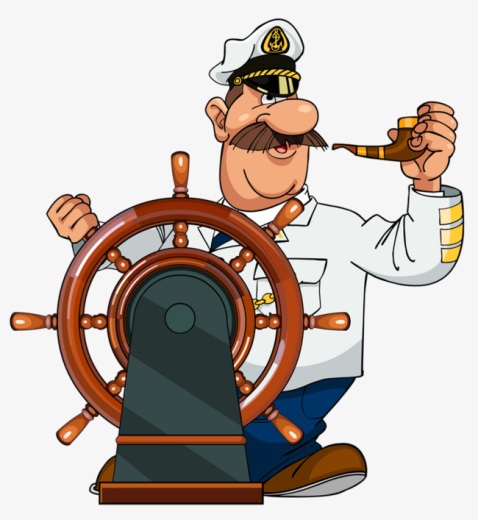 Как раскрыть скобки если перед ней стоит множитель?
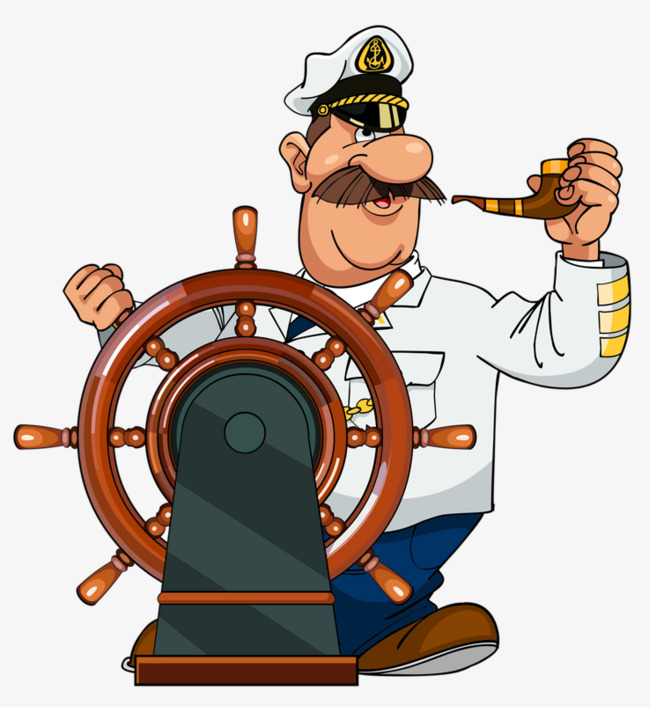 Как раскрыть скобки если перед ней стоит знак «+»?
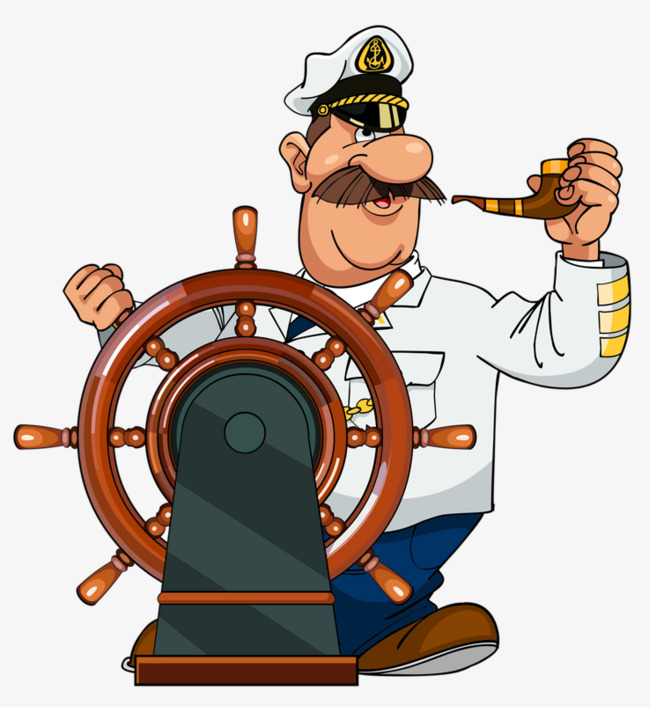 Как раскрыть скобки если перед ней стоит знак «-»?
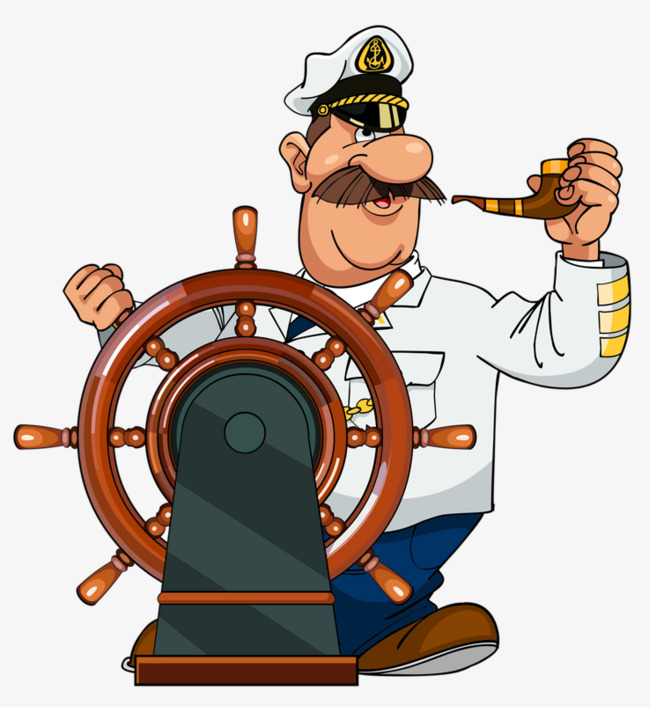 Маршрутная карта
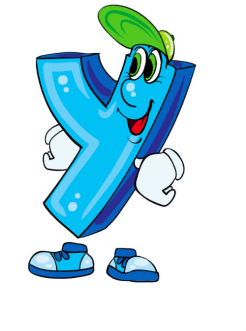 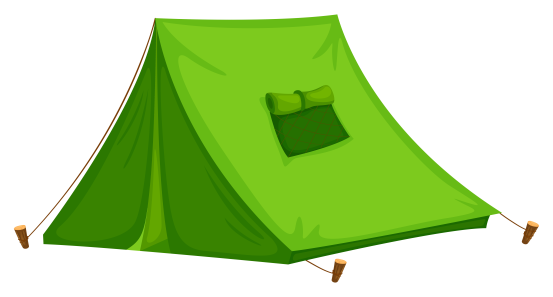 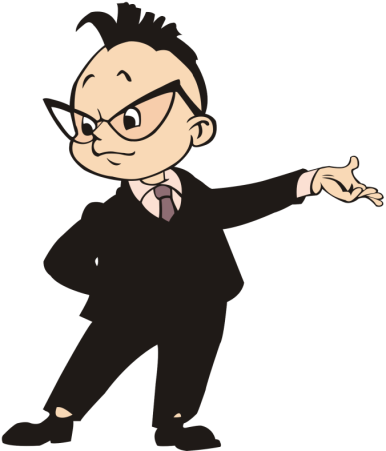 Г. БУКВЕННЫЙ
ПРИВАЛ
С. СЛОЖНОЕ
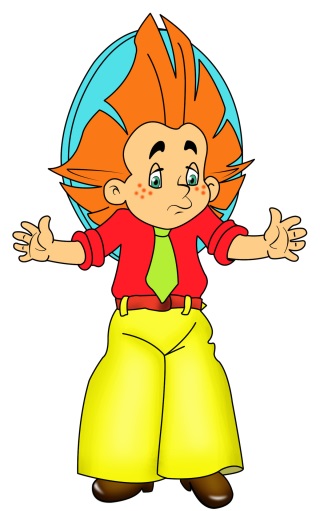 С. ПРОСТОЕ
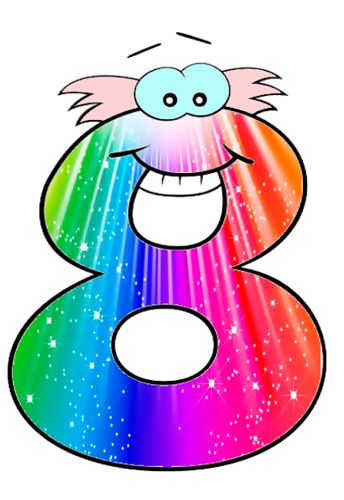 Г. ЧИСЛОВОЙ
Упростите выражение
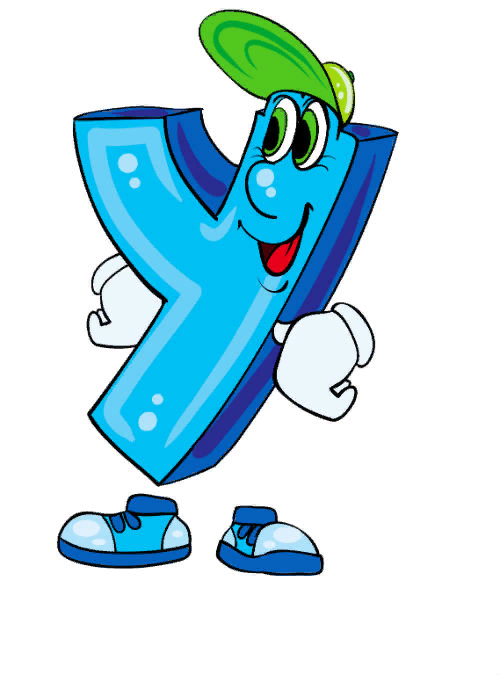 Найдите значение выражения
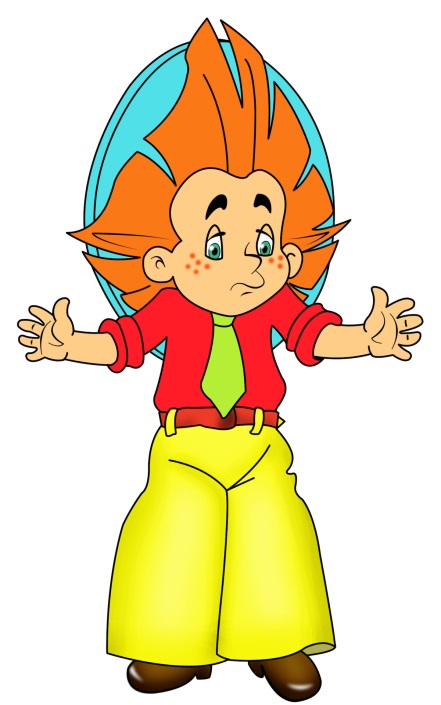 Вычислите устно
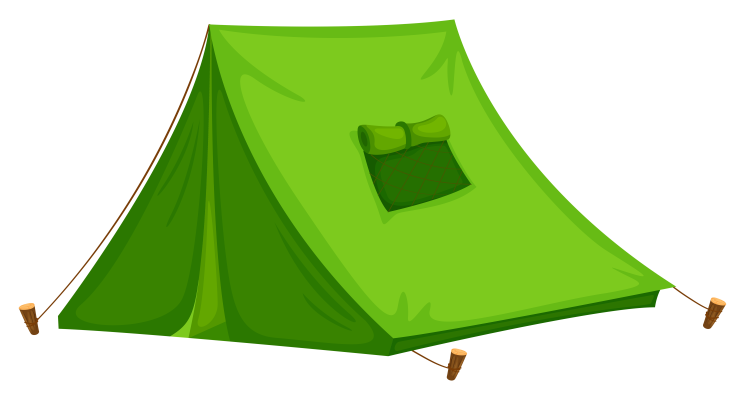 Найдите значение выражения
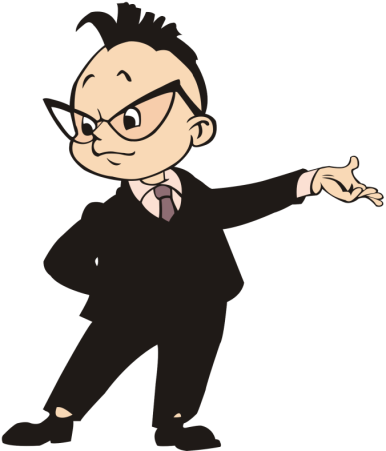 Вычислите
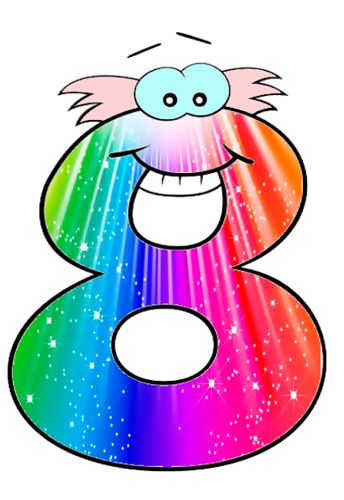 Маршрутная карта
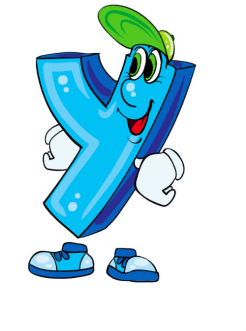 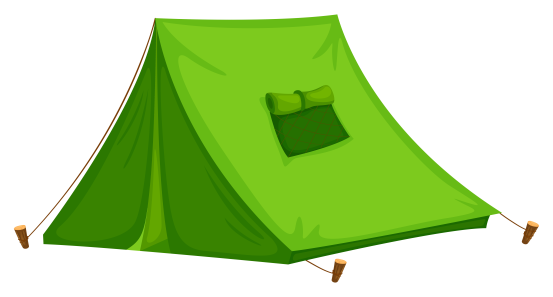 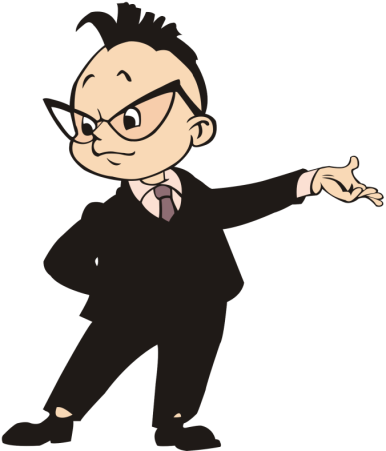 Г. БУКВЕННЫЙ
ПРИВАЛ
С. СЛОЖНОЕ
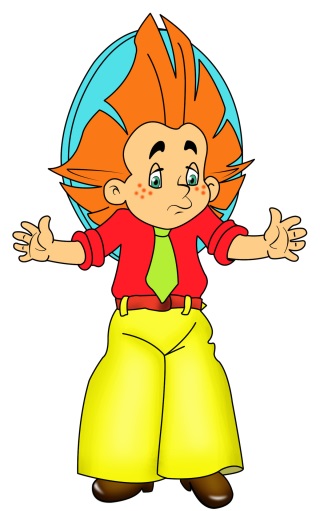 С. ПРОСТОЕ
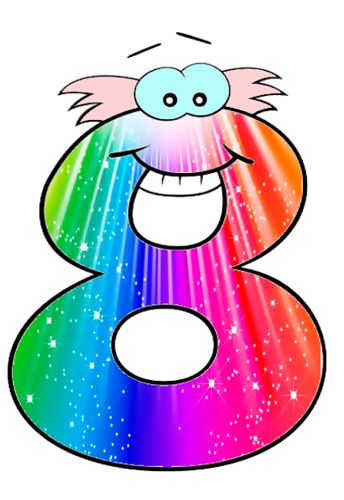 Г. ЧИСЛОВОЙ
МОЛОДЦЫ
Оцените свою готовность к контрольной работе
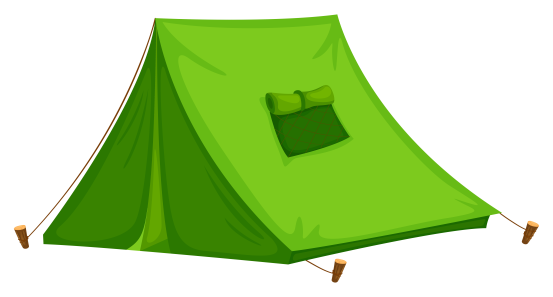 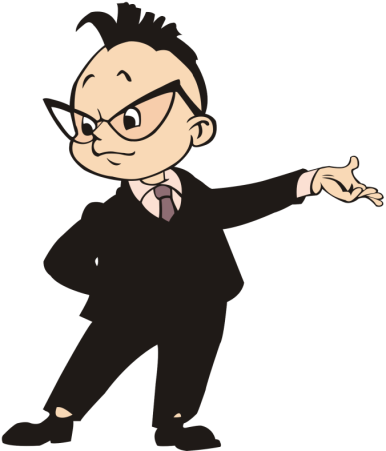 1 – не готов(а)
2 – скорее не готов(а)
3 – скорее готов(а)
4 – готов(а)
5 – точно получу «5»
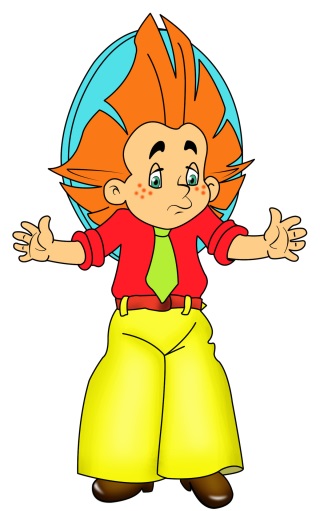 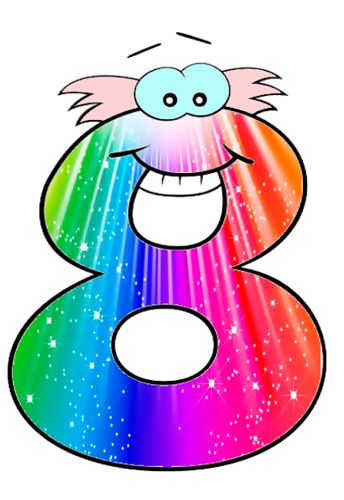 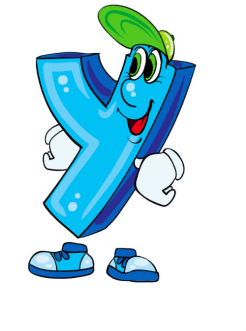